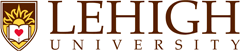 Experience with NSF -CAREER and REGULAR Proposals
Arindam Banerjee
P.C. Rossin Assistant Professor
Mechanical Engineering & Mechanics, Lehigh University
E-mail: arb612@lehigh.edu
Lehigh  NSF Career Program Informational Proposal Development Workshop – 4/13/15
Outline
Differences between a CAREER Award and a regular NSF proposal
($400k-$500k)/5 years opposed to ($300k-$350k)/3years
3 submissions as opposed to no limit for unsolicited
Important to understand the differences and how it effects the audience that is involved in the process 
Scope (You)
Getting Informed (Program Manager)
Intellectual Merits (Colleagues in your broad area/program)
Broader Impacts (Any one else)
Readability (Reviewer)
2
Banerjee
Background
A look back at my NSF CAREER experience
ENG-CBET-Fluid Dynamics Program – 2008 onwards – 6 years and 3 PMs
First CAREER submission - 2008 (PM#1)
Year 1 in TT position :  Panel - Not Recommended  - Declined!
Reviews: VG/G, G &G. Panel Critical of idea proposed  - No preliminary data; one clear hypothesis; not broad enough. 
Worked on reviews for a year, decided to submit a REGULAR proposal with reduced scope -2009 (PM#2)
Year 2 in TT position : Panel – Highly Recommended – Funded (2010)
Reviews: E, VG, VG
Great news! – but also a problem – did I give away my CAREER idea.
This delayed by 2nd submission by 2+ years – PM seemed receptive to CAREER idea (thought it was funded)
Changed jobs – came to Lehigh (2012); Made progress with NSF grant, published, served in several NSF panels
Met CAREER awardees – network, got advise from people who served in panels
Second CAREER submission – 2013 (PM#3)
Year 5 in TT position: Panel- Recommended – Declined! (first one out!)
Reviews: E/VG, VG/G, VG. Panel thought it was not focused adequately (7 hypothesis) and too ambitious (both IM and BI)!
Spoke to PM on the phone (~1 hr). Gave me detailed notes of the discussion. Pointed out things that were not in the review.
Third CAREER submission – 2014 (PM#3)
Year 6 in TT position: Panel: Highly Recommended – Funded (#1 in panel)
Reviews: E,E,E. One panelist (still) thought proposed problem was not transformative, just challenging!
3
Banerjee
Preamble
SCOPE
CAREER grants painted with broader strokes
Transformative (Transformational) – Must demonstrate how your research will create a paradigm shift
See what has been funded in the last 5 years. 
Avoid incremental problems – dream big.
Think about Impact - Others in your field must benefit 
CAREER is supposed to establish a foundation for a lifetime of continued achievement. 
My interpretation: What is it that you would most like to do in the next 10 years?
Write on the first 5 years of THAT project. 
Run it by your mentors. If you have a few ideas and don't know which one to write about, run it by the PM.
Helpful ones will say "This one is too narrow; OR, this one is not appropriate”
GETTING INFORMED
Contacting the PM is extremely important. Contact him/her early on, before you start writing. 
Send a 2 page description with a representative slide. Make sure you have IM and BI highlighted.
Know (try to!) the panel composition and how it will operate:
A lot of programs utilize mail-in review + panels
CAREER panels are composed of senior prominent faculty (some cases a few recent junior awardees).  Is significantly different than your regular program's panels, so ask. 
In my experience, you may need to be persistent in getting a hold of the PM, but this is very important.
4
Banerjee
Intellectual Merits
Proposal must be hypothesis driven
Regular Proposal – 1 central hypothesis (can be narrow)
Career Proposal – Must have multiple hypothesis (remember 5+ years)
1st submission – (1 hypothesis – criticized); 2nd submission – (7, not properly linked, again criticized); 3rd submission – (total of 3 – linked all 3 and provided preliminary simulation data in support of hypothesis).
Theme of research must be reflected in proposal title
Start with CAREER development plan that includes both IM and BI. 
Summarize objectives and research & educational plan in the first 2 pages. Reviewer must get excited reading these two pages and should want to read more. 
Provide references – show you know the literature. Cite your own work, highlight them in the references. 
Try to link your work to other fields
MUST have high level of technical discussion – impress the reviewer  who is the expert in your field.
Figures/Illustrations must tell a story ; figure captions must be self explanatory.
Assessment – How will you measure if you are making steady progress in research? 
Mentor in department; external mentors – Ask them to write a letter.
Arrange for an advisory group (1 internal, 2 external).
5
Banerjee
Broader Impacts
BI: Most people think "education & outreach" when BI is mentioned, and while they are not synonymous, there are differences. 
For a standard grant, activities such as inclusion of undergrads in research and plugging into your institution's existing initiatives on broadening participation is sufficient.
For CAREER, you have to go beyond and show creativity. 
Should address an educational roadblock in your area.
Broadening participation is another important aspect of BI. Leverage programs in Lehigh or local community. 
Budget for BI – how will you fund these activities. Can ask for REU or RET supplements.
Propose what you would actually enjoy to do for BI. 
BI should enhance and complement your awesome research, not be a crutch. Integration is the key! A great BI will not compensate for a less-than-stellar research project. 
Assessment – How will you measure if you are making steady progress in educational activities? 
Meetings with interested parties, Questionnaires to track outreach
Arrange for an advisory group (1 internal, 2 external). Get letters
6
Banerjee
Readability
Writing style should be broad and easily readable.
Avoid anything less than 12 (or 11.5). Must present information so it is easy to spot to the tired eyes. Remember each will read 6-9 proposals and probably spend ~ 1-2 hours on yours.
Enhance visibility - Make sure your figure captions tell a story.
Cite people’s work extensively.
Must have citations for educational components
Look up program webpage to see senior PIs that have been funded in the last 3 years – cite their work if possible.
Cite your own work and demonstrate what you are proposing is linked.	
CAREER proposals: PIs are more constrained in space than with standard grants proposals
Much larger chunk to Broader Impacts (1-4 pages)
Some useful advise:
First write your research plan – make sure it is broad enough for all in the panel. In addition, it should have a high level of technical specificity so that the experts in the panel are impressed. Do not worry about page limit. You can always reduce….
Work on your education plan next. Think about impressing the ones who are not experts in your research. Why is your educational panel innovative? 
Have a assessment plan.
Always suggest reviewers – individuals you have met in panels, conferences. Sometimes PMs are unsure who to pick.
7
Banerjee
Thoughts
Devil is in the details
Intellectual Merits, Broader Impacts 
Clearly stated hypothesis, goals (publication plan?)
Dissemination, Assessment Plan
Career Statement – how will this help you to become a better educator?
Be passionate, talk to people (PMs et al.)
Solicit advise, learn to weed out advise
Do what you think is appropriate, it is your CAREER.
Start early, if you are writing the proposal in June/July, you will probably not make it.
Proof edit, seek editorial help
Ask mentors or previous CAREER awardees to assist with technical content, outreach. 
Reach out to CAREER awardees in department, campus.
If declined, take the advise the panel gives you. Do not take it personally. Talk to your PM. Volunteer service.
A CAREER grant does not make or break your academic career. Regardless of  the outcome, life goes on.
8
Banerjee
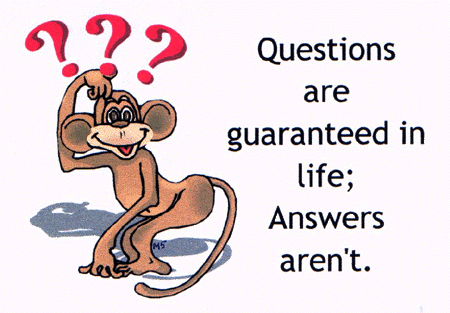 9
Banerjee